Imagine Canada Accreditation
Fort Edmonton Foundation
Board of Directors
March 2021
Imagine Canada Accreditation
What is Imagine Canada Accreditation
Why FEF is pursuing this accreditation
Process of accreditation
Role of Board & Committees
Next steps & timelines
Questions/Discussion
Imagine Canada Accreditation
What is Imagine Canada Accreditation

Imagine Canada is a Canadian registered charity, based in Ottawa, with a mandate to “strengthen Canadian charities and nonprofits so they can better serve individuals and communities both here and around the world”.
Imagine Canada Accreditation
What is Imagine Canada Accreditation

Created a ‘Standards Program’ for charities to achieve accreditation through demonstrated excellence and board policy in five key areas of operations:
Board governance
Financial accountability and transparency
Fundraising
Staff management
Volunteer involvement
Imagine Canada Accreditation
2. Why FEF is pursing this accreditation

Enhance donor confidence
Improve governance practices
Promote financial transparency & accountability
Promote a strong workforce & volunteer base
Identify & mitigate risks
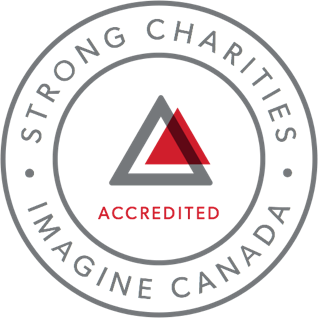 Imagine Canada Accreditation
2. Why FEF is pursing this accreditation

-200 Charities Nationally
-examples of Edmonton & area accredited charities
Bissell Centre
Royal Alexandra Hospital Foundation
Edmonton Community Foundation
Habitat for Humanity (Camrose)
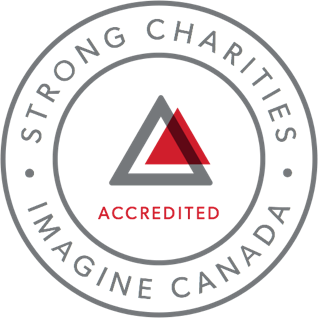 Imagine Canada Accreditation
3. Process of accreditation

Four step process
Register
Prepare accreditation report, including development of any missing policies
Submit report & supporting documentation
Peer review process and approvals
Imagine Canada Accreditation
3. Process of accreditation

Accreditation has three levels, based on annual revenues and staff size
FEF is a ‘Level 1’ organization (under 10 FTE staff and annual revenues of under $3M)
There are a total of 73 reporting requirements in the five sections
Some requirements require policies, other require demonstrated excellence, and others are self-declarations of compliance
Process can take 1-3 years
Imagine Canada Accreditation
4. Role of Board and Committees

Understand and support the objectives
Fund the process
Develop policies as required
Develop and implement the best practices identified
Celebrate and promote our success
Imagine Canada Accreditation
5. Next steps and timelines

Work to date
Approval of policies as required
Updates at each board meeting
Summer student support
Goal of December 2021 for submission
Imagine Canada Accreditation
6. Questions & discussion
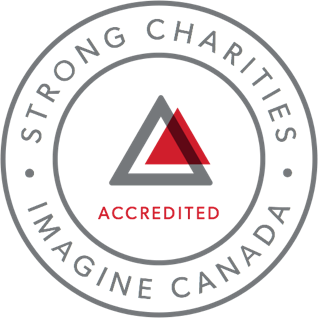